FirstLink Update for Board of Trustees Retreat
June 26th, 2014
Major Activities
Data Conversion/Validation
[Speaker Notes: Cycle 5 validation starts this week.
Cycle 6 conversion starts July 19th. 
Cycle 6 validation for FirstLink should begin August 7th.]
User Acceptance Testing
[Speaker Notes: UAT begins soon
Over 4,500 hours of testing
Will have a centralized lab available for people to test
4 to 6 weeks away]
Operational Data Store and Supporting Systems
[Speaker Notes: FirstLink working on Operational Data Store that mirrors legacy as a stop gap
Should mitigate development work on supporting systems
Will migrate systems to PeopleSoft nomenclature post go live]
Training
[Speaker Notes: Summer workshops/trainings for support staff on student center, staff self-service and faculty center
Summer training for components like degree audit that will need to be set up before go live
Primary training will be closer to go live (just in time)]
Badges
[Speaker Notes: Content created
Need to set up issuing system and load content]
Learning Communities
[Speaker Notes: Meet twice a month
Front line staff and management groups
Information distributed to both groups for problem-solving exercises]
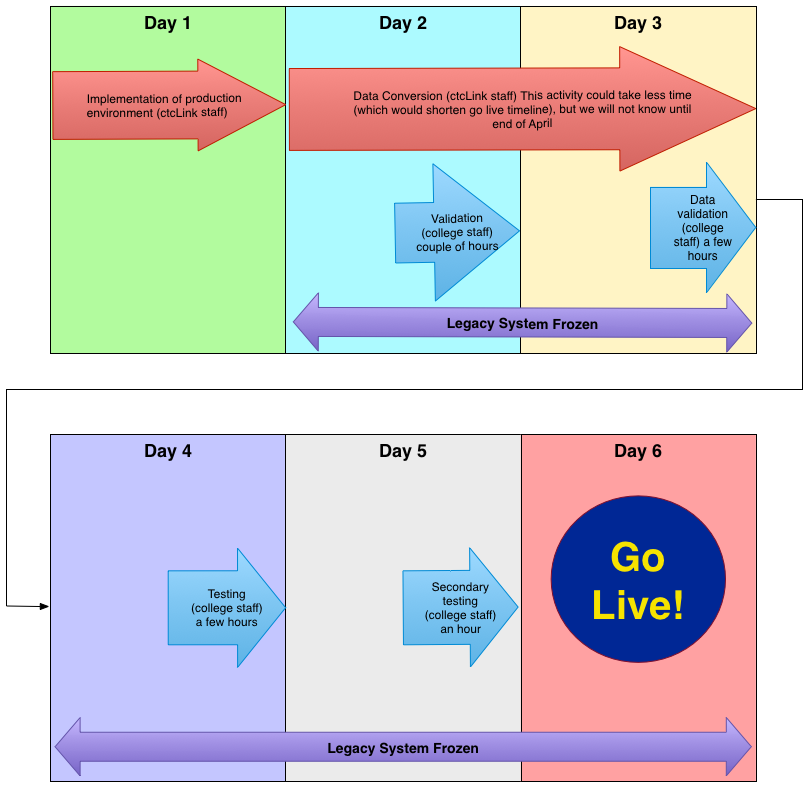 Go Live…
[Speaker Notes: Go live date will be adjusted
Go live activity period approximately a week long
Legacy system will be frozen once final conversion begins
Establishing “war room” for this period with open communication lines to ctcLink team]
Questions?